HavejeTekst – Kim Larsen
1 af 2
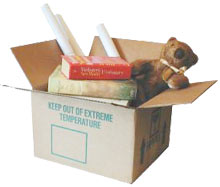 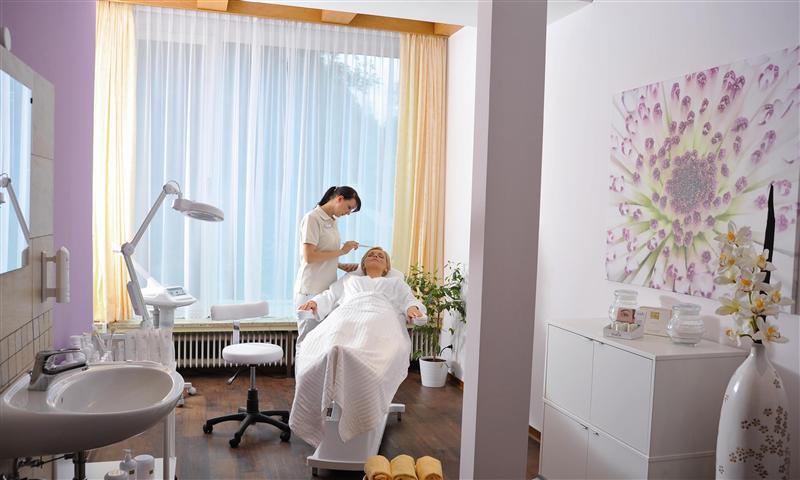 Jeg bor til leje    På Haveje    I restaurant ”Den gyldne reje”    Min kone hun har en skønhedsklinik    Inde midt i et negerdistrikt      Så vi be'r bare guderne om godt vejr      Ja vi be'r bare guderne om godt vejr      Ah åh jø-hø      Ah åh jø-hø
2 af 2
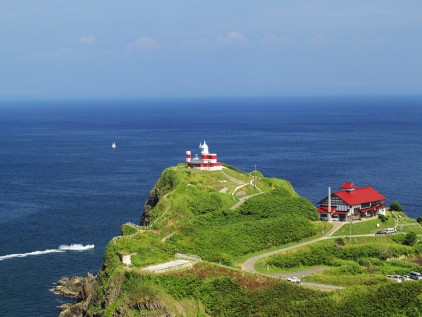 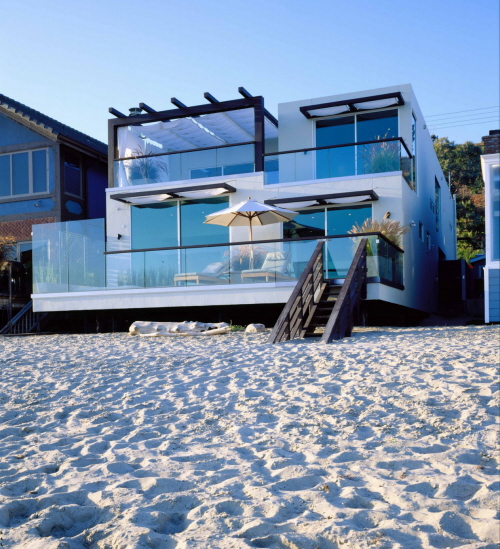 2.      Der er mange         Af de seje         Der bor til leje på Haveje         Min kone vil så gerne eje          En strandpromenade på Haveje
             Så vi be'r bare guderne om godt vejr             Ja vi be'r bare guderne om godt vejr             Ah åh jø-hø             Ah åh jø-hø